Gaining Hope, Finding Purpose: The Power of a Chaplain in Improving Quality of Life for Patients and Families
Caring for the Human Spirit Conference
April 24, 2018
Torrie Fields, MPH
Senior Program Manager, Advanced Illness & Palliative Care
Financial Disclosures
No financial disclosures to report.
Objectives
Examine the role of a health care chaplain as part of a team and individually. 
Analyze the impact of a chaplain in the course of a serious illness, in survivorship, and after death. 
Describe ways in which healthcare chaplains are partnering and reimbursed for services provided to seriously ill patients and families.
Serious Illness—A Growing Challenge
Millions of Americans live with serious illness, and that number is expected to double in the next 25 years. 
Young or old, they can live for many years or be near the end of life. 
While diverse, they have in common the likelihood that they will require extensive care over the course of their illness.
Programs to serve these individuals are not widely available, and often not well-coordinated.
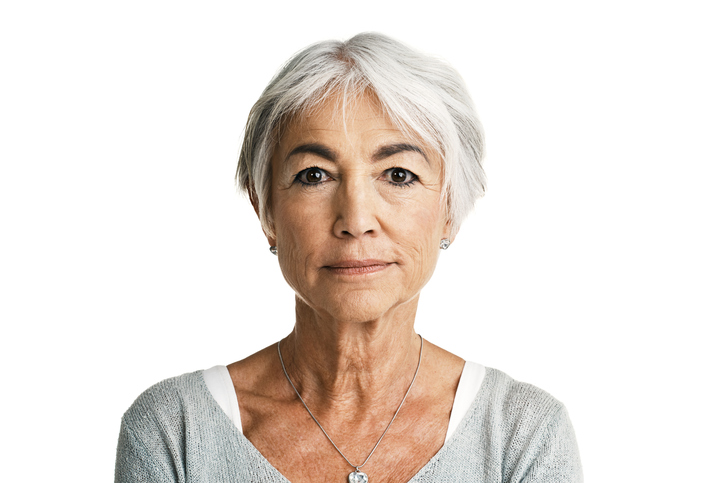 4
Palliative care defined
Palliative care is patient- and family-centered care that prioritizes quality of life by anticipating, preventing, and treating symptoms associated with serious illness. It addresses a patient’s physical, intellectual, emotional, social, and spiritual needs.
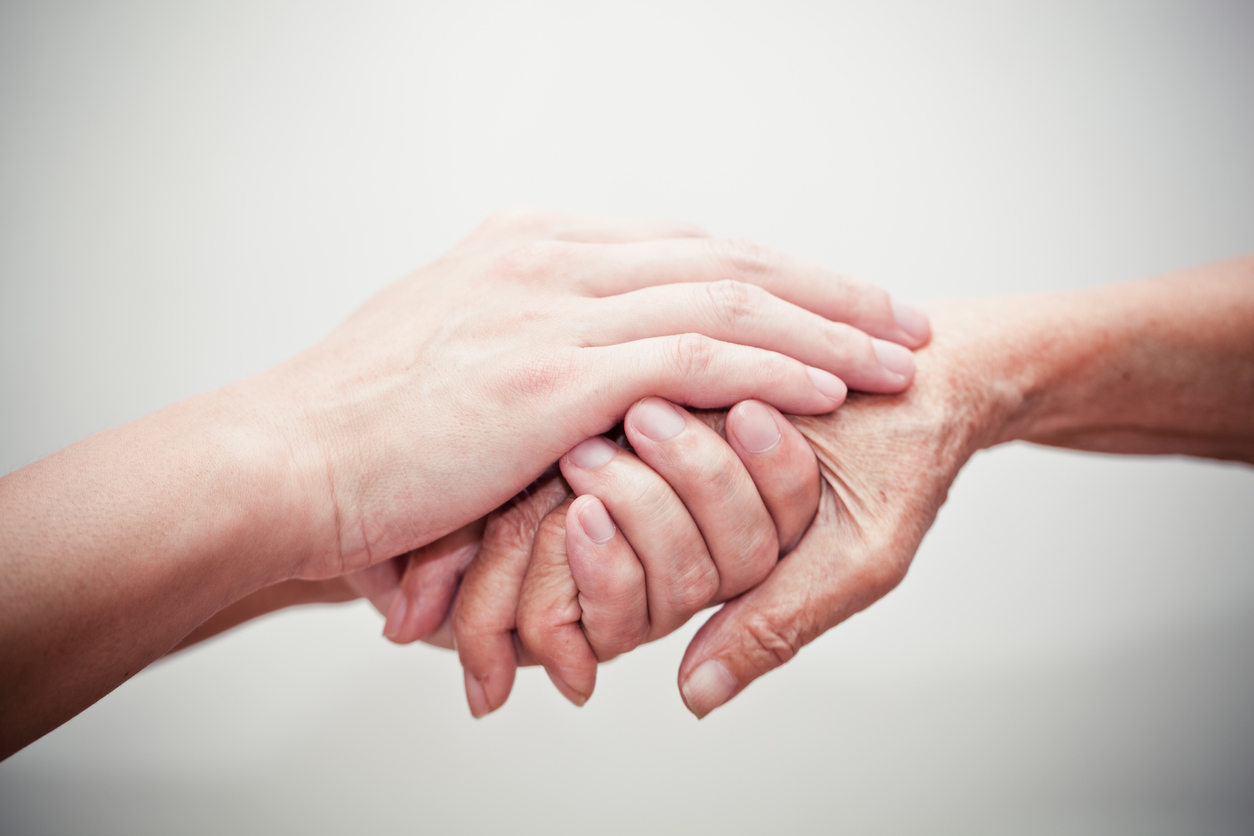 5
The palliative care continuum
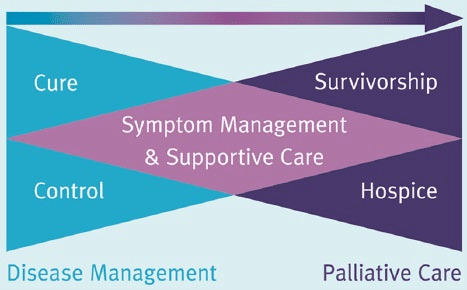 2014. Hawley, PH. Journal of Pain and Symptom Management.
6
The Evidence for Chaplaincy
Evidence for chaplaincy has mostly been studied only in the context of improving healthcare outcomes. 
Even still…
Improvement in hope and spiritual well-being for cancer patients (Rawdin B, Evans C, Rabow MW., 2013)
Decreased levels of distress, depression, and anxiety for cancer patients (Carlson LE, Waller A, Groff SL, Giese-Davis J, Bultz BD., 2013)
Improved self-esteem and decreased stress for cancer patients (Schwabish, 2011)
Increased sense of meaning and purpose through dignity therapy (Fitchett, 2015)
Decreased healthcare utilization and overall total cost of care, when included as part of a care team (Cassel, Kerr, McClish, et al., 2016)
7
Case Study: TK
What can we find out from medical records?
30 year old Female
Stage IIIA Cervical Cancer, Recurrent Disease
Full Code
Past history of cervical and uterine excisions
LEEP, cryotherapy, cone biopsy, oophorectomy, cystectomy, trachelectomy
Z91.410: Personal History of Adult Physical and Sexual Abuse
R87.810: Cervical high risk human papillomavirus (HPV) DNA test positive
8
Case Study: Intervention
Clinical oncologist recommends complete vulvectomy and node dissection
Patient requests a palliative care consultation
Palliative care consultation and goals of care discussion facilitated by palliative care social worker 
Positive prognosis discussed; shift to quality of life goals
Patient expresses goals: maintain sexual function; ride bicycle; appear and feel physically intact following treatment
Treatment options and side effects discussed
Patient continues to choose complete vulvectomy and node dissection
Social worker offers appointment with chaplain
Why Do I Need a Chaplain if I Have a Social Worker?
Role of Social Worker
Role of Chaplain
Provide Psychosocial Support
Ensure fair access to care by navigating medical and social settings
Address mental health needs, grief, and psychosocial aspects of care
Coordinate care and resources available
Guide team interactions in Advance Care Planning & Family Meetings
Prepare patient and family to connect with community
Provide Religious/Spiritual/Existential Support
Explore meaning or purpose for patient and family
Balance emotional and spiritual vulnerabilities of patients, families, and their healthcare providers
Provide grief and bereavement support to families and healthcare professionals caring for those with serious illness.
10
What Do Healthcare Chaplains Do?
Work independently or as part of the patient’s healthcare team
Address a patient’s concerns about the sacred, existential questions and spiritual pain
May reawaken an embedded faith and rediscover a way for the patient to make use of the inspiration they once knew
Honor all faiths, cultures, and those who seek inspiration and meaning from elsewhere
Work begins with a focus on the patient and the current situation, be it diagnosis, survivorship, or the news that the disease cannot be treated
Assess what might contribute to a patient’s stress and suffering
11
Case Study: TK, non-medical needs
What is not present in the medical record?
Struggles with complex PTSD; unwilling to share trauma therapy records for fear of employment retribution & medical stigma
Past history of therapist abuse & abusive childhood inpatient psychiatric admission; fear of medical social worker
Initially frequently rejecting of chaplaincy visit
Excommunicated from childhood church/religious community due to sexual assault
Expresses deep existential pain:
“This is my punishment for contracting a sexually transmitted disease.”
“I don’t deserve pleasure if I cannot have children.”
“Cancer (twice!) must be my fault.”
12
National Consensus Project Guidelines for Chaplains (2013)
Domain 5: Spiritual, Religious, and Existential Aspects of Care
Guideline 5.1: Interdisciplinary team assesses and addresses the spiritual, religious, and existential aspects of care
Guideline 5.2: A spiritual assessment process, including a spiritual screening, history questions, and a full spiritual assessment as indicated, is performed. This assessment identifies religious or spiritual/existential background, preferences, and related beliefs, rituals, and practices of the patient and family; as well as symptoms, such as spiritual distress and/or pain, guilt, resentment, despair, and hopelessness.
Guideline 5.3: The palliative care service facilitates religious, spiritual, and cultural rituals or practices as desired by the patient and family, especially at and after the time of death.
13
Policy Innovations to Support Chaplaincy
Despite best evidence, healthcare chaplains are not covered by health insurance.
Policy has improved the ability for chaplains to be included in healthcare teams:
Patient Protection and Affordable Care Act (PPACA; ACA; “Obamacare”)
“Pay for Performance” versus “Fee-for-Service”
Increased focus on chronic care delivery and care management
Removal of “safe guards” for health plans
Rise in Alternative Reimbursement Models
Accountable Care Organizations
Provider accountability for “high risk” patients
Community-Medical Partnerships to address “social determinants of care”
Increase in incentives for patient satisfaction and quality of care measures
14
Additional Policy Changes Since 2010
Increase in presence of inpatient PC
Advanced Certification in Inpatient Palliative Care
Outpatient PC developments
Increase in mid-level career and IDT training programs
Introduction of Joint Commission Certification
Development of registries
POLST
CAPC, QDACT, PCQN
Payment Reform
Success of CMS models
Development of value-based payment codes
15
What is Value-Based Payment Exactly?
Payment focused on improving the outcomes for a patient receiving care rather than on the volume of services provided
Usually comes in the form of alternative reimbursement
Bundled Payments
Care coordination payments
Enhancements in fee for service payments
Quality incentive bonuses for improvements on quality measures
Allows for a provider or team to flexibly provide care fit for the patient and/or family in order to achieve desire outcome
Hospice care is a critical example for serious illness
16
What is Value for “Value-Based Payment”?
Measures that Matter for “Value-Based Payment”
Utilization Measures
Inpatient stays and days
Emergency department visits
Hospice enrollment and length of stay
Patient and Family Satisfaction
Patient experience of care
Bereaved family survey experience of care
Clinical Quality
Documentation of a Medical Surrogate
Advance care planning documentation
Goal-concordant care
17
Case Study: TK & “Goal Concordant Care”
Guilt superseded patient’s ability to choose care concordant with quality of life goals
After 2 visits with healthcare chaplain in combination with scheduled clinical visits, chose treatment able to provide pathway to achieving goals of care
8 weeks of pelvic radiation
1 full cycle of intravenous platinum-based chemotherapy in combination with topical chemotherapy (7 weeks)
Minimally-invasive surgery to remove remaining cancerous tissue
After 6 visits with healthcare chaplain, was able to advocate for vaginal reconstructive surgery to remove scar tissue incurred from sexual assault & request additional therapy to release pelvic floor
18
Case Study: TK, post-active treatment
Completed vaginal reconstruction and labial grafting in Spring 2016
Cycled a century (100 miles) with work team in Summer 2016
Began to develop a clinical model for community-based palliative care that includes chaplains as required members of the interdisciplinary care team in Spring 2016
Funded grief/bereavement partnership with local episcopal diocese, Zen Center, and local health system in Fall 2016, Fall 2017
Scaled community-based palliative care model (including chaplains) to all 58 counties in California in Fall 2017
19
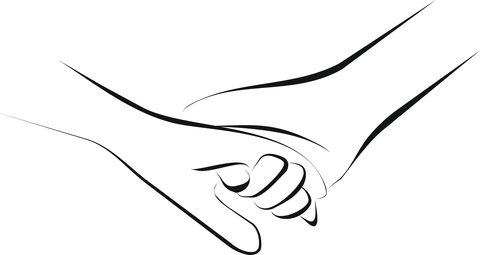 Blue Shield Palliative Care
Providing an extra layer of support
for people with serious illness.

Palliative Care Program Overview
Palliative Care Case Management Program
Caregiver Support
Advance Care Planning
Referrals to community-based palliative care providers
Personal Care Services for select commercial members
All palliative care teams include: Physician, Nurse, Social Worker, Chaplain, Home Aide
California state-wide provider network
More than 40 contracted home-based palliative care programs, across all California counties
Outpatient palliative care programs in all metropolitan service areas
Telemedicine-enabled palliative care programs for rural members
Inpatient palliative care programs in all tertiary hospitals
Quality & Outcomes
Measurement
Measures related to patient and caregiver satisfaction, hospice length of stay, hospice engagement, and utilization 
All palliative care programs must report status on the following quality measures:
Patient & family satisfaction survey scores
Documentation of a medical decision maker/medical surrogate
Treatment preferences, including Advance Care Planning documentation

2017 Outcomes
Over 800 families served
96% patient satisfaction
55% increase in hospice enrollment
31% increase in hospice length of stay
90% of members dying at home. 3% of those who died in the hospital died there in accordance with their wishes.
A Chaplain’s Role is Beyond Measurement
Do not limit your work to what clinicians measure—you are not a clinician!
Do not be distraught by a patient’s reluctance to see a chaplain—the most reluctant may just need you the most!
Hope, using the Herth Hope Index, is a valid measure of care that patients and families desire—Chaplains provide this!
Pain & Goal Concordance regularly includes minimizing existential suffering—before and after treatment, before and after death.
 Patient and family satisfaction depends on the level of comfort felt by those completing surveys—Provide comfort!
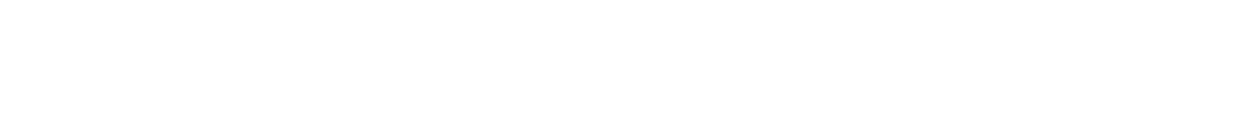 Torrie Fields, MPH
Torrie.Fields@BlueShieldCA.com
Senior Program Manager, Advanced Illness & Palliative Care